“FATHER I ADORE YOU”  Terrye Coelho ccli 26557

Father I adore You, Lay my life before You, 
How I love You
 
Jesus I adore You, Lay my life before You, 
How I love You
 
Spirit I adore You, Lay my life before You, 
How I love You
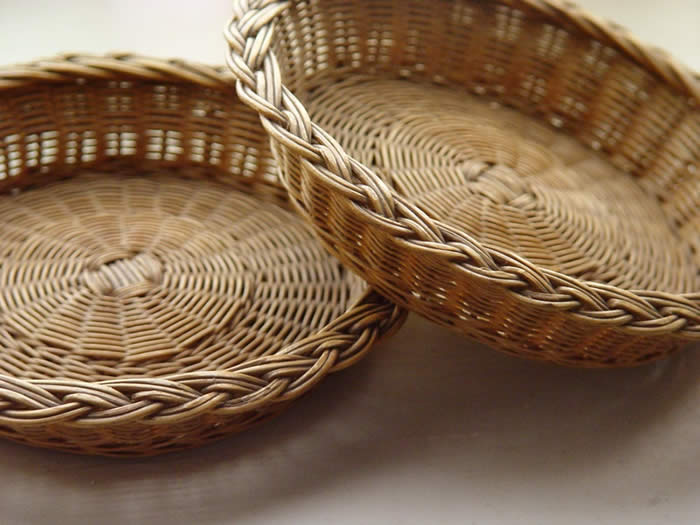